The Necessity for Standardisationin the Maritime Industry
Capt. Timothy Crowch
Intermanager – 13th September 2013 - London
The Organisational Accident
Prof. James Reason
2
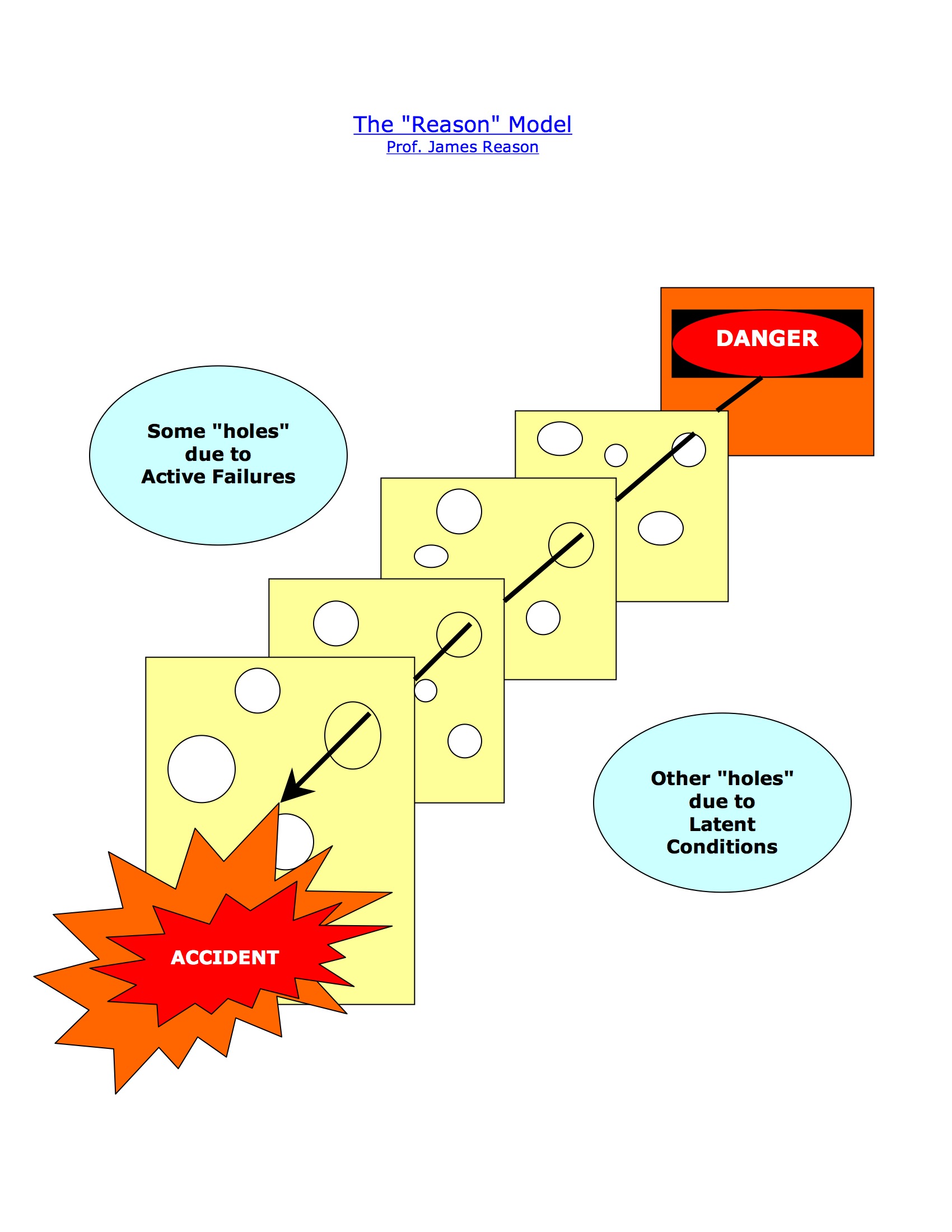 3
4
Proactive
Channels
Safety
Information
System
Unsafe Acts
1
Local Workplace Factors
2
Organizational Factors
3
The Candidate Areas for Proactive Process Measurement
Prof. James Reason
5
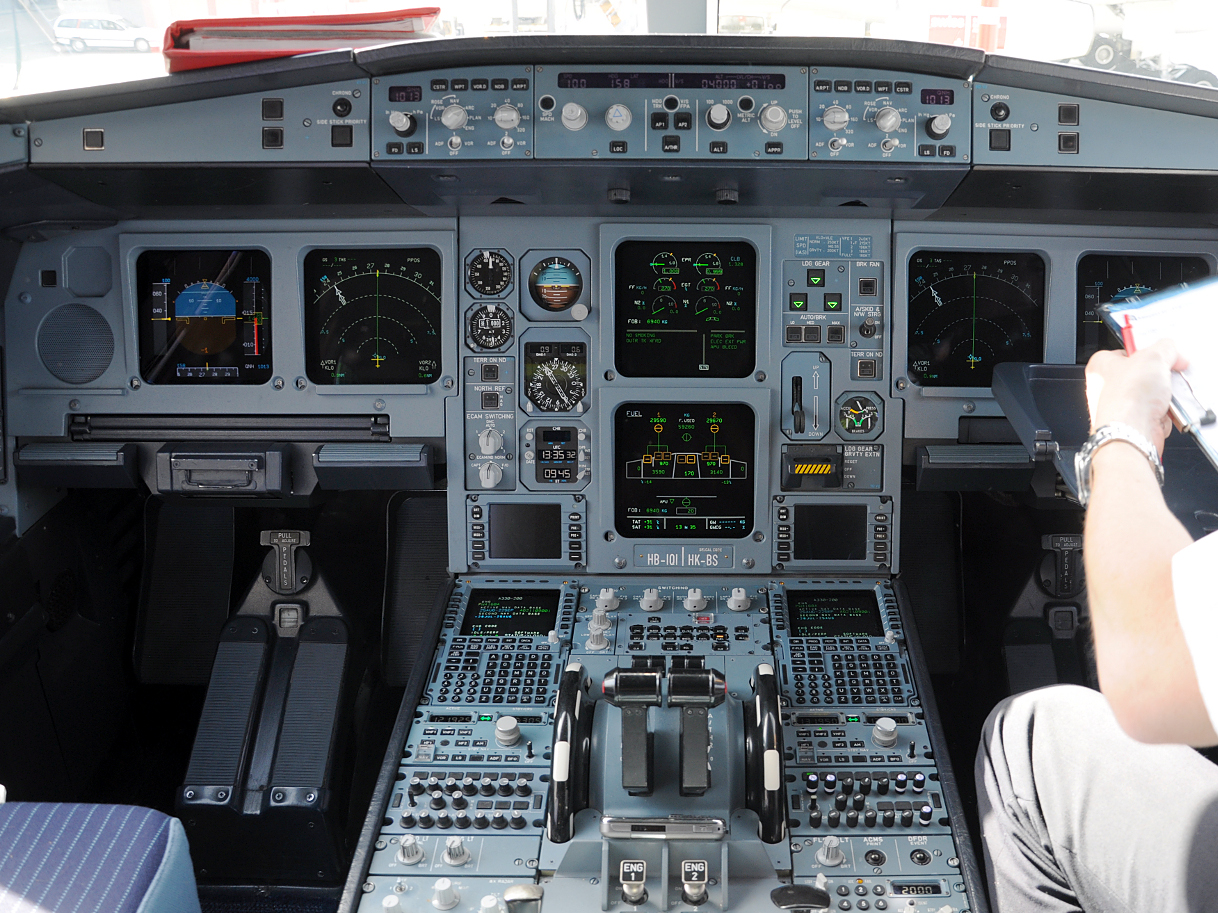 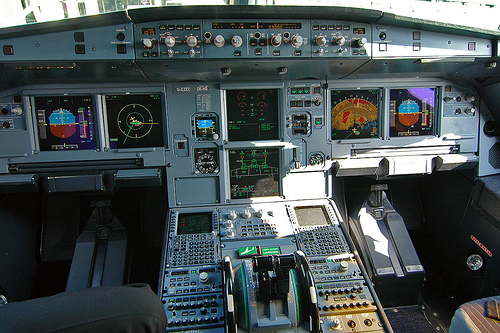 A320
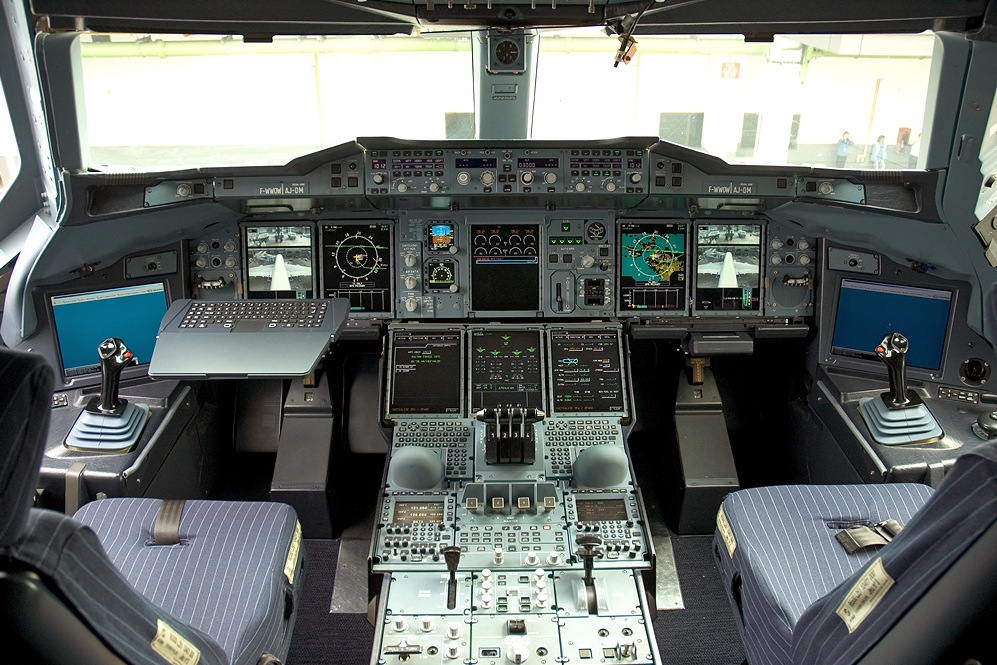 A330
A380
The Philosophy of “Pro-Active Safety Management”
Safety Management = Risk Management
Risk Control : Cost Control
Cost Control : Efficiency
Efficiency = Productivity
Productivity = PROFIT
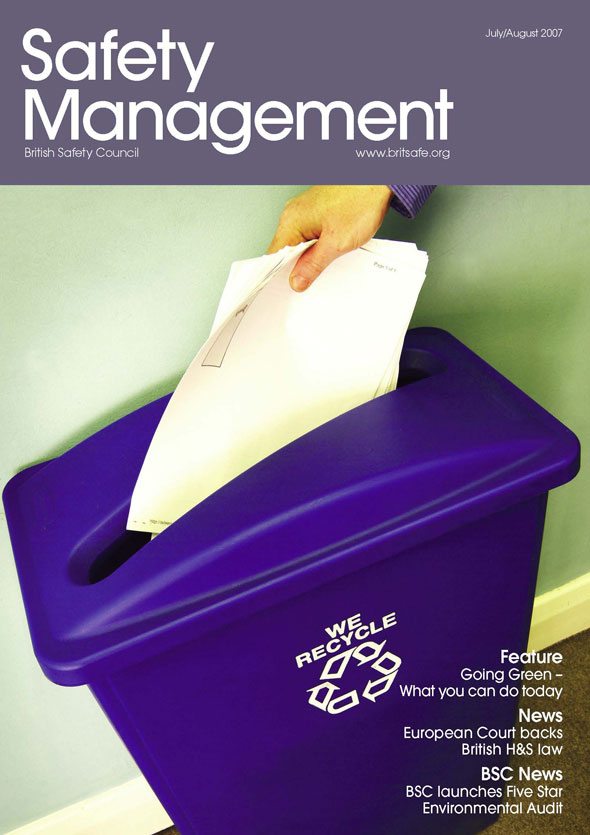 7
Thank you
Do you have any questions?
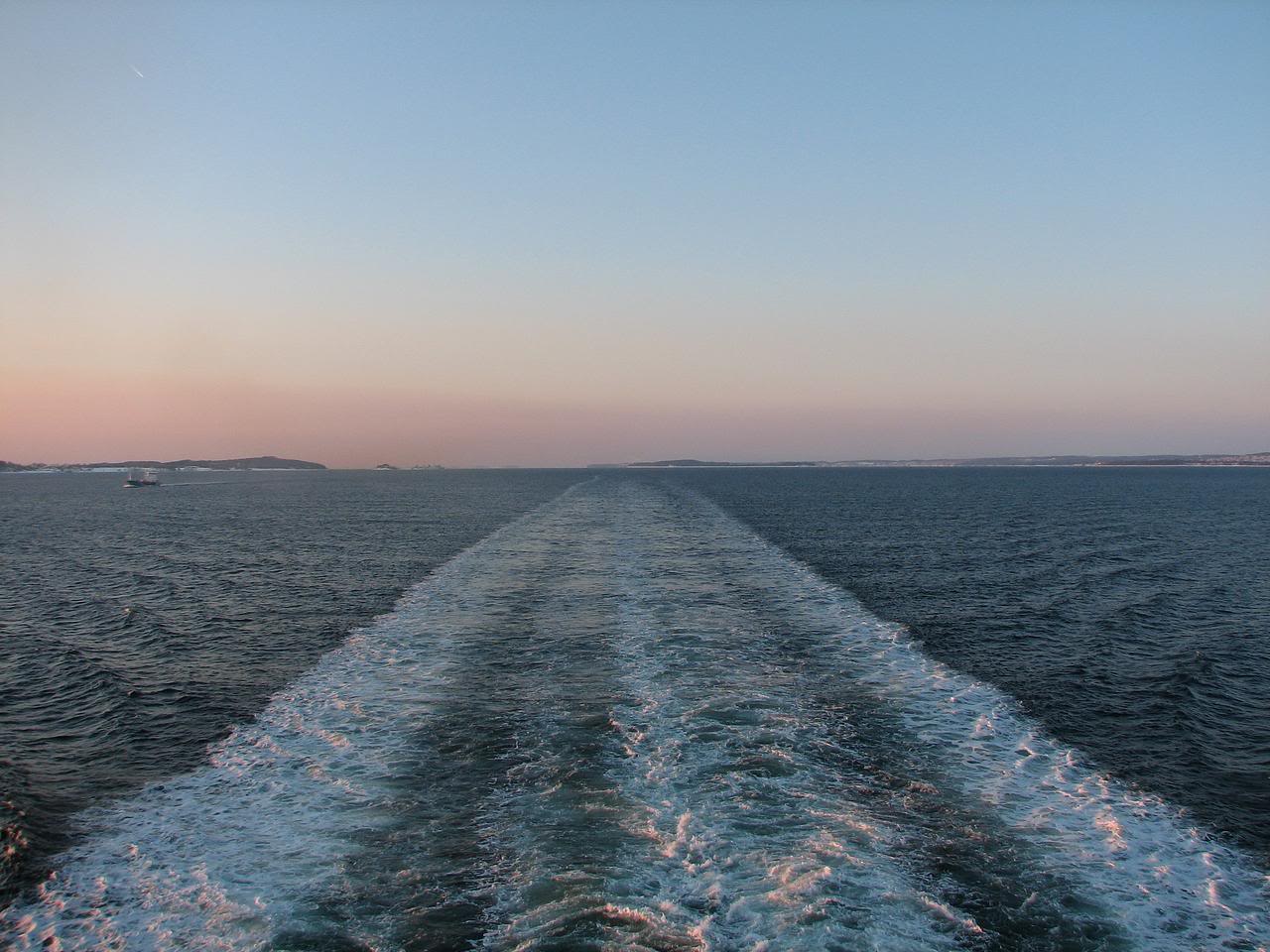 www.assm.biz
8